Support for University ApplicationsTransition to A2 Parents' Event (June 2024)
Debbie Macintosh – Senior Tutor Manager
Lindsey Dhokia – Careers Adviser
Universities & Degrees
Making the right choices
24 June 2024
Security marking: PUBLIC
|   2
Choosing the right degree
Undergraduate Bachelor’s degree: 3 or 4 years full time.
Foundation Year: Extra year at the beginning of a Bachelor’s degree. 
Vocational degree?
New subject or old?
Variation on a theme...
Single or Joint/Combined 
What do graduates do?
Choosing the right degree
What does the course cover?
Courses with the same title may be very different. 
Look carefully at the core course content, and the range of optional studies/modules available. 
Which modules are the most interesting and relevant to your career aspirations?
Internship, placement, sandwich or study abroad opportunities.
How is the course taught – structured teaching, or more independent research? How many lectures are there, and how much group work will be done in seminars?
How is the course assessed?
Entry requirement?
24 June 2024
[Speaker Notes: Over 35,000 courses]
Choosing the right university
Style - traditional research intensive; modern with a greater focus on vocational courses; specialist
Location - home or away? large city, small town, by the coast, in the countryside, campus?
Size - larger universities can have more than 20,000 students, whereas some of the smallest have only a few thousand.
Culture and facilities - influenced by a range of factors, including the diversity of students who attend. 
What graduates do - find out what career, jobs or further study students go on to.
Costs – university scholarships & bursaries,accommodation, transport, and food can vary enormously.
UCAS search tool https://digital.ucas.com/search
University League Tables https://ultimateguides.ucas.com/usingtheleaguetable/
24 June 2024
What is UCAS?
UCAS is an independent charity providing information, advice and admissions services.
UCAS does:
UCAS doesn’t:
make decisions or offers
set entry requirements 
advise on finance
provide information, advice, and support
process applications 
complete fraud and verification checks
UCAS Keeping parents informed
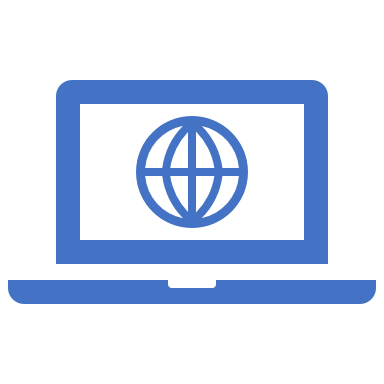 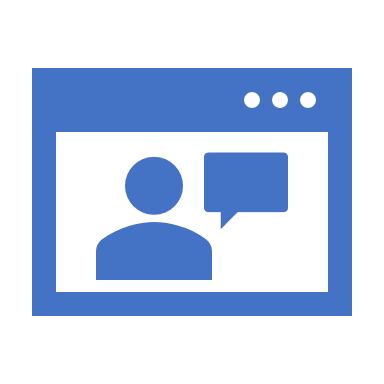 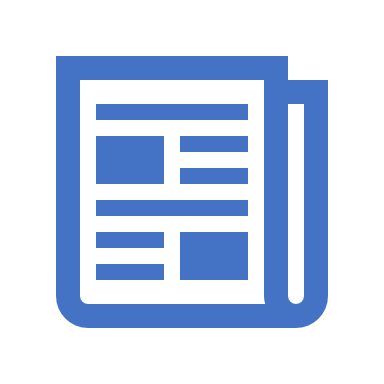 Sign up for the UCAS parents newsletter
https://www.ucas.com/parents-signup
www.ucas.com/parents
UCAS  guides 
https://ultimateguides.ucas.com/
24 June 2024
The UCAS Hub
Students are registered with the UCAS Hub to: 
explore careers, degrees, universities and apprenticeships 
search university open days, events and virtual tours 
turn predicted grades into UCAS Tariff points 
speak to university students using Unibuddy
Try before you apply with Subject Spotlights from Springpod
take the UCAS Quiz to find your career matches 
start your application
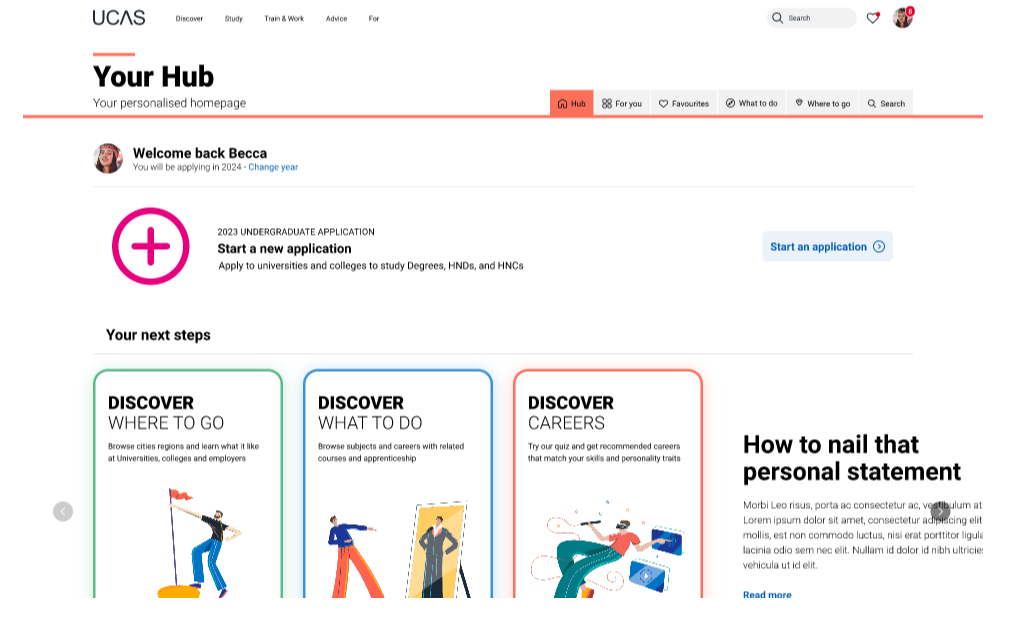 The UCAS Application Process
Students can apply for up to five choices​

Applying costs £28.50.
Activities within the A1 tutorial curriculum to support university applications…
More recently and still to come…
Email Careers Team on careers@asfc.ac.uk
Preparation in A1 for A2
Registered/completed UCAS application (not including Choices)
Record of skills, work experience, activities, etc. in your ILP (Cedar)
An apprenticeship shortlist and/or a UK universities shortlist using Unifrog
Attendance to Open Days and/or Careers Events
A draft personal reflective statement (using recommended UCAS proforma) of at least 3000 characters, uploaded to your ILP (Personal Statement section) Cedar.

Reviewed by Senior Tutor via tutorial as part of
Progression Month (June)
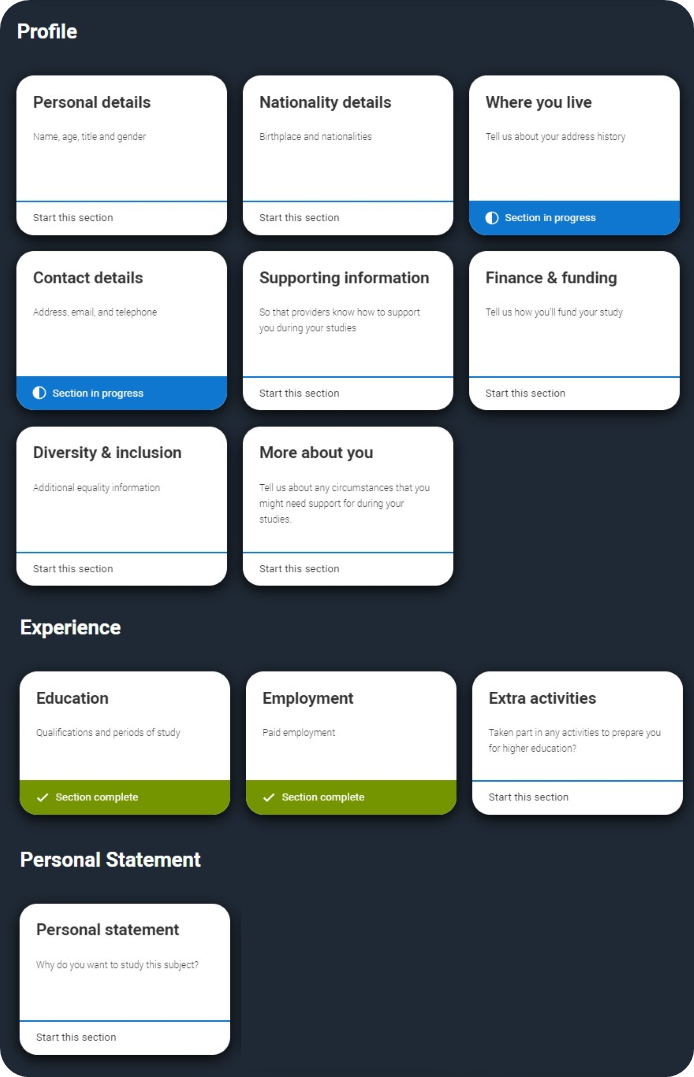 What does the UCAS Application look like?
Profile:
Personal details
Nationality details 
Where you live
Contact details
Supporting information
Finance & funding 
Diversity & inclusion
More about you
Experiences:
Education 
Employment 
Extra activities

Personal statement 
Add Choices (up to 5) 
Reference
The UCAS personal statement
The only section you have full control over
UCAS’ similarity detection service: 
every personal statement is run through software to check for plagiarism.
Your only chance to market yourself as an individual
One personal statement for all of your choices
A maximum of 4,000 characters, or 47 lines
Skills-based statement relevant to subject(s) applying for
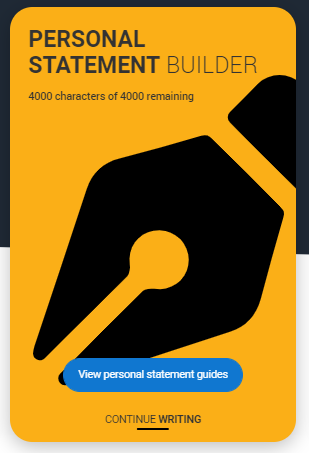 There isn’t a spelling or grammar check
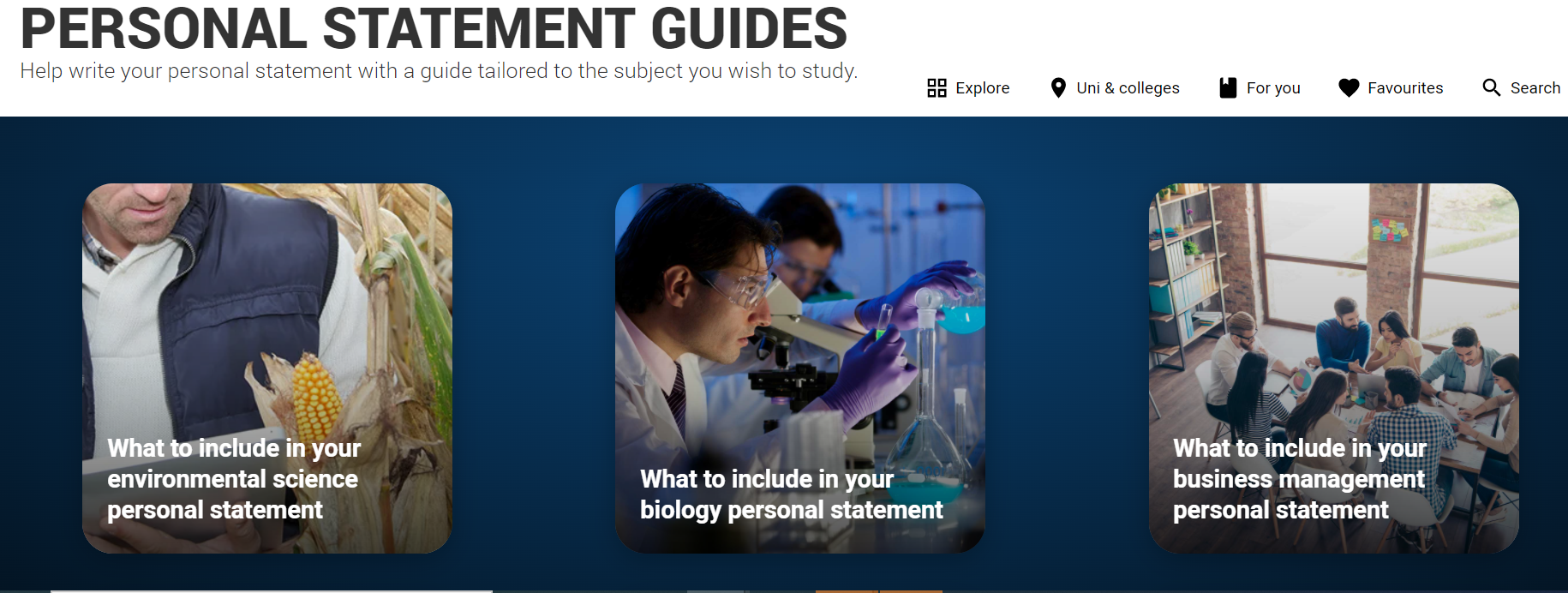 No copying of previous or example statements allowed
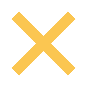 How do universities make decisions?
Universities review the:
They may also ask for:
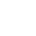 personal statement
admissions test
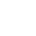 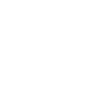 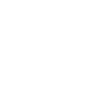 interview
qualifications
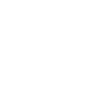 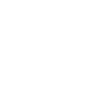 reference
portfolio/audition
24 June 2024
Student Finance for University
Separate application to UCAS application
Tuition fees (studying in England - up to £9,250)
Maintenance loans (depends upon household income, where you study, where you live and how long for)
Other support (Disabled Students’ Allowance, scholarships, bursaries and grants)
Please refer to the following…
https://www.ucas.com/money 
https://www.gov.uk/student-finance 
https://www.moneysavingexpert.com/students/
Applications for University: Key Dates
Preparation in A1 for A2 checklist tasks (inc. a draft personal statement of at least 3000 characters) 
UCAS applications can’t be sent off until 3 Sept 2024 at the earliest
College internal UCAS deadlines: 
Early Applicants 27 September 2024
Other Applicants 15 Nov 2024  
UCAS equal consideration deadline 29 January 2025
Apply for Student Finance via .gov.uk around March 2025
Thank you.Any questions?
24 June 2024
Security marking: PUBLIC
|   18